Utvärdering av Turistbyrå
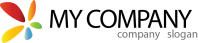 Allmänt
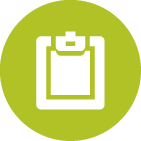 Enkätens namn
Utvärdering av Turistbyrå
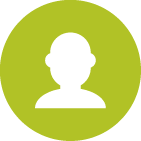 Upphovsman
fsadf sadfas
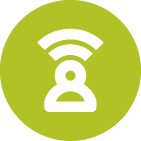 Enkäts språk
sv
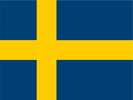 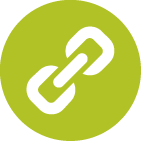 Enkätens URL
https://www.survio.com/survey/d/U3X3A9G1T0I9U5L9H
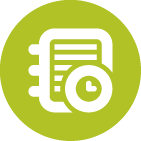 Första svaret
Sista svaret
23/09 2016
23/09 2016
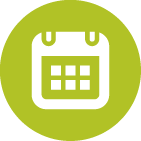 Varaktighet
1 dagar
Besöksstatistik av enkäter
94
20
2
72
21.3%
Besöksantal totalt
Antal färdiga
Oavslutade totalt
Visas endast
Generellt avslutningsantal
Besökshistoria (23/09 2016 - 23/09 2016)
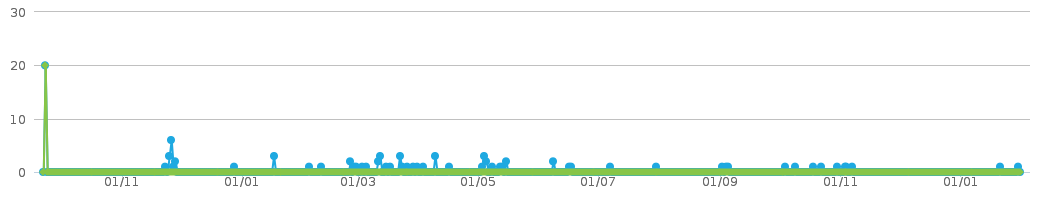 Besöksantal totalt (94)
Antal färdiga (20)
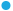 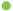 Totalt Antal Besök
Besökskällor
Genomsnittlig Avslutningstid
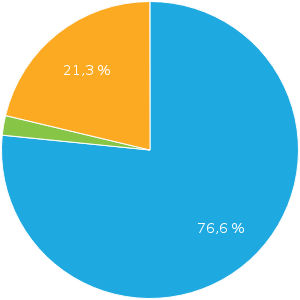 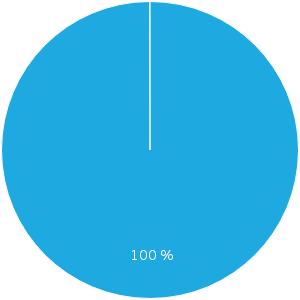 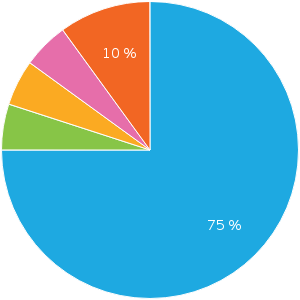 Endast visat (76.6 %)Ofullständigt (2.1 %)Komplett (21.3 %)
Direkt länk (100 %)
<1 min. (75 %)1-2 min. (5 %)2-5 min. (5 %)5-10 min. (5 %)10-30 min. (10 %)
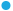 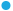 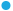 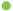 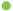 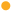 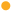 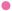 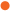 Du besöker turistbyrån som:
Flervalsfrågor, svar 20x, obesvarat 0x
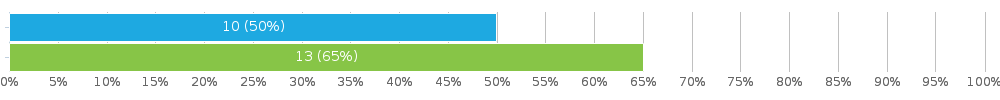 Vänligen välj din åldersgrupp:
Ett svar, svar 20x, obesvarat 0x
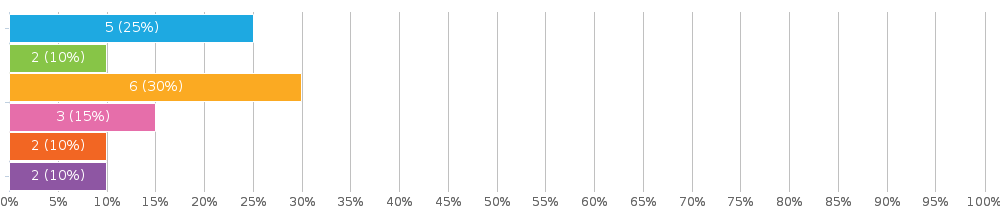 Hur ofta använder du turistbyråns tjänster?
Ett svar, svar 20x, obesvarat 0x
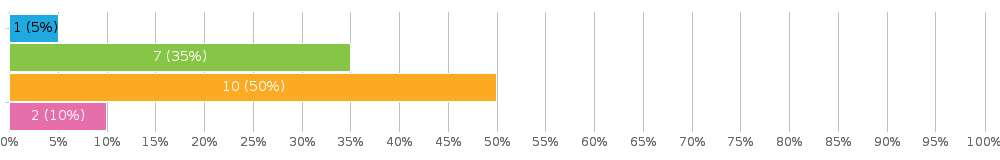 Av vilken anledning besökte du vår turistbyrå? 1/2
Flervalsfrågor, svar 20x, obesvarat 0x
Av vilken anledning besökte du vår turistbyrå? 2/2
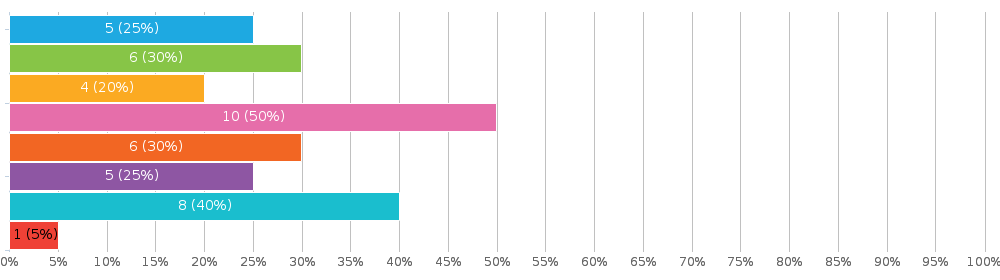 I hur stor grad är du nöjd med följande tjänster?
Matris av enstaka svar, svar 20x, obesvarat 0x
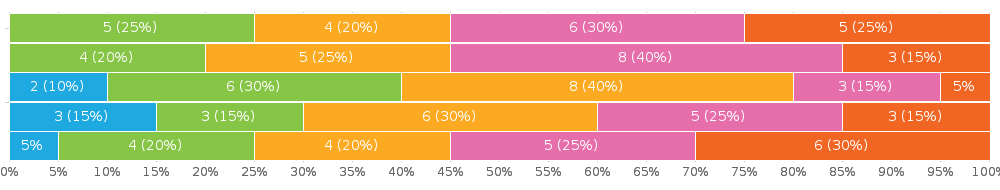 Fann du all information du sökte?
Ett svar, svar 20x, obesvarat 0x
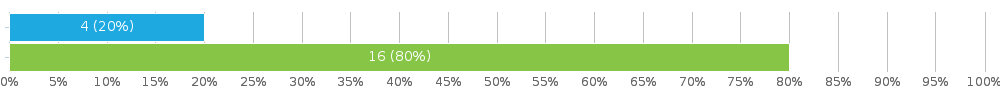 Har du någonsin besökt vår turistbyrås hemsida?
Ett svar, svar 20x, obesvarat 0x
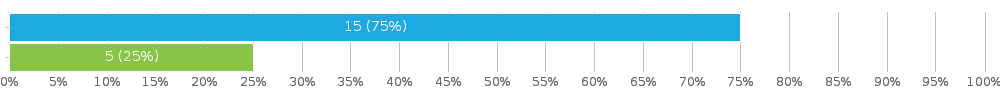 Fann du all information du sökte på vår hemsida?
Ett svar, svar 20x, obesvarat 0x
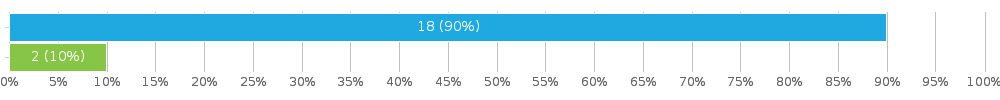 Anser du att turistbyrån är viktig, till nytta och värd att besöka?
Ett svar, svar 20x, obesvarat 0x
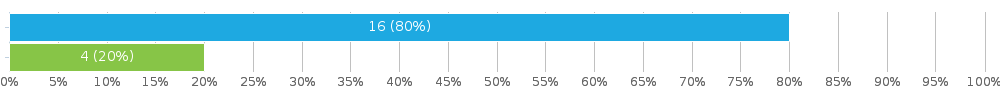 Hur nöjd är du generellt sett med tjänster av vår turistbyrå? 1/2
Stjärnbetyg, svar 20x, obesvarat 0x
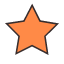 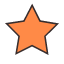 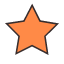 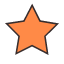 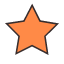 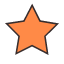 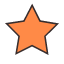 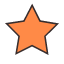 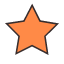 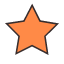 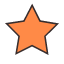 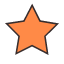 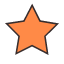 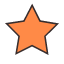 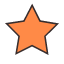 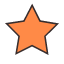 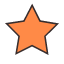 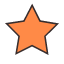 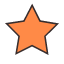 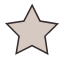 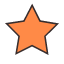 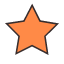 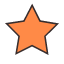 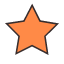 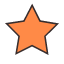 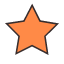 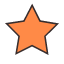 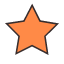 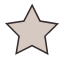 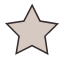 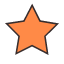 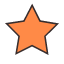 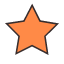 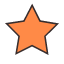 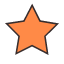 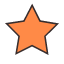 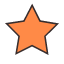 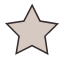 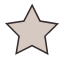 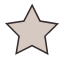 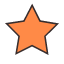 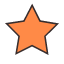 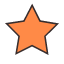 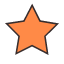 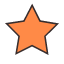 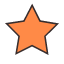 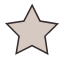 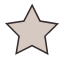 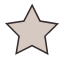 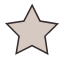 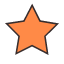 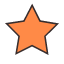 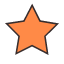 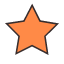 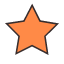 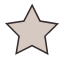 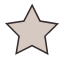 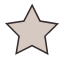 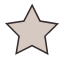 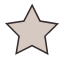 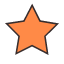 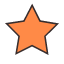 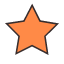 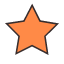 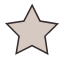 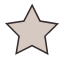 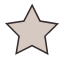 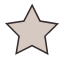 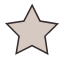 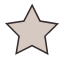 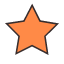 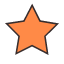 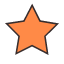 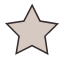 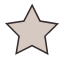 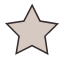 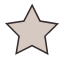 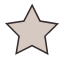 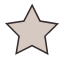 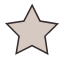 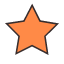 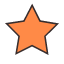 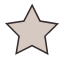 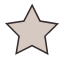 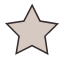 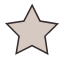 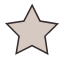 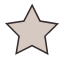 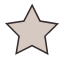 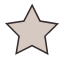 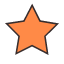 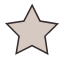 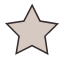 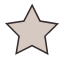 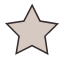 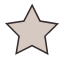 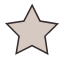 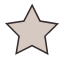 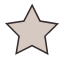 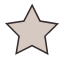 Hur nöjd är du generellt sett med tjänster av vår turistbyrå? 2/2
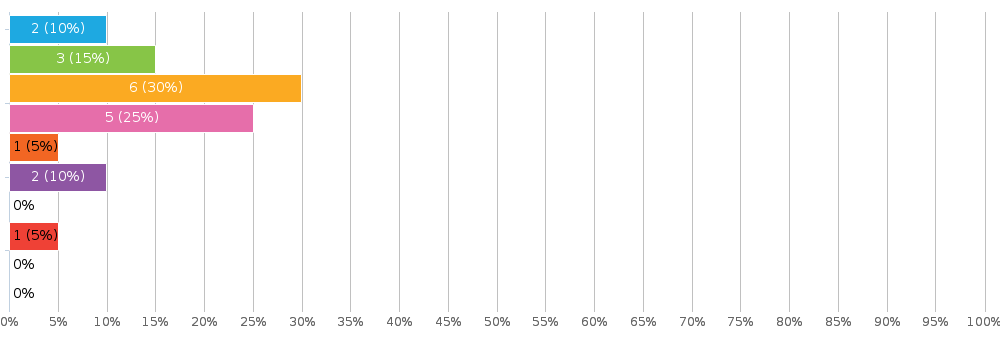